«Семейный Горсовет (Сельсовет)»
Создание информационного ресурса
 или иного совещательного органа 
для внесения предложений жителей 
в стратегию развития города Урюпинска.
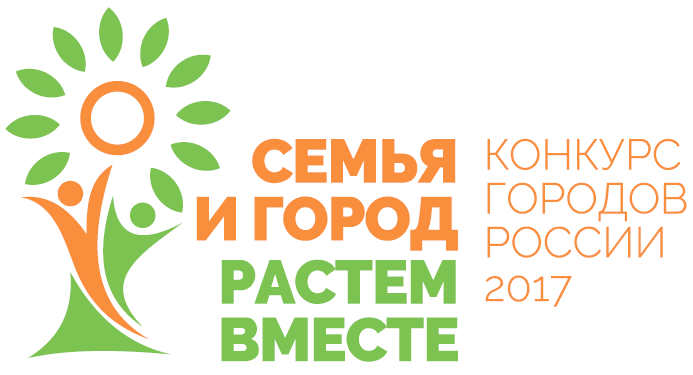 Сайт администрации городского округа город Урюпинск
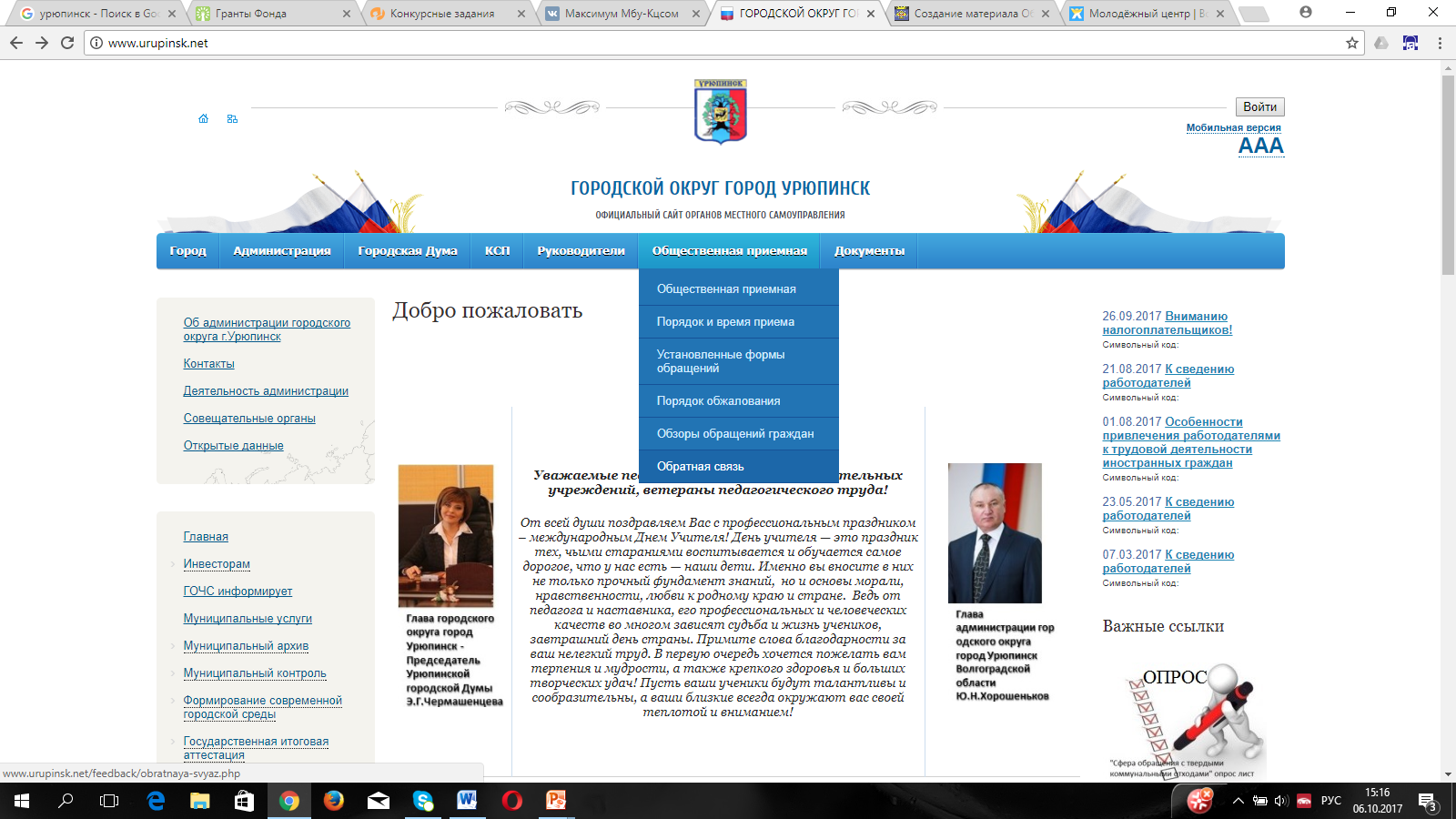 Сайт администрации городского округа город Урюпинск
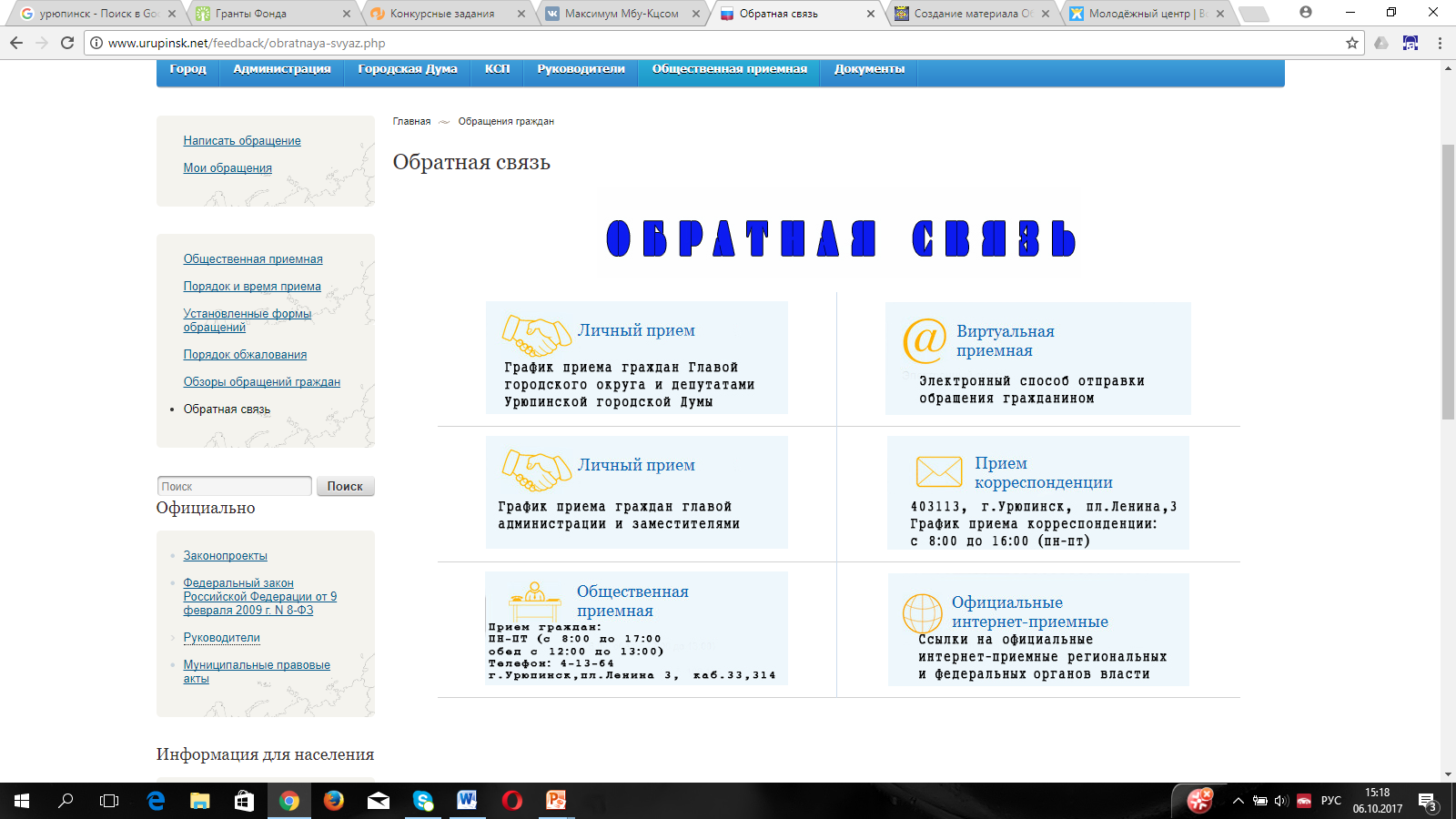 Сайт администрации Урюпинского муниципального района
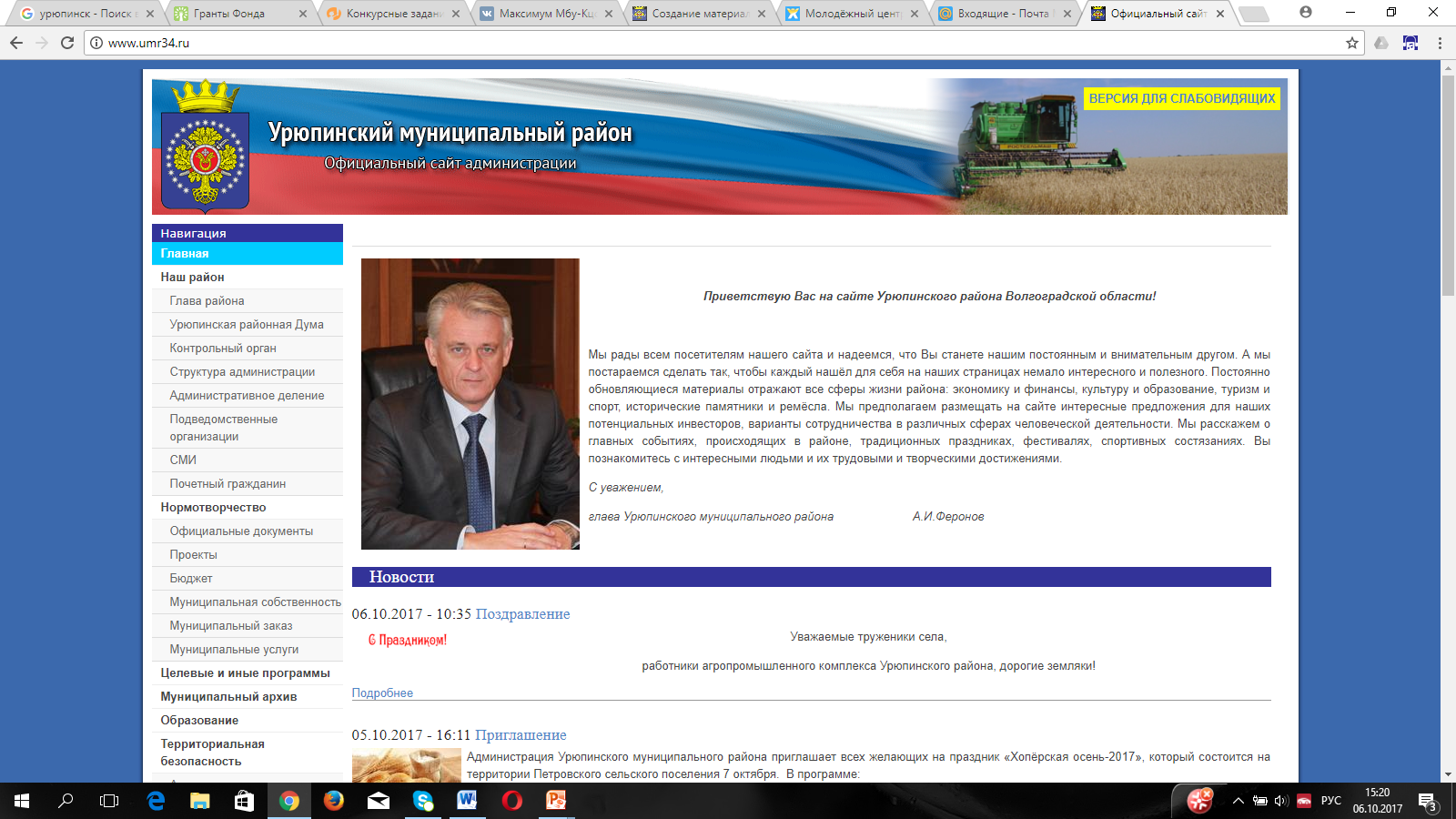 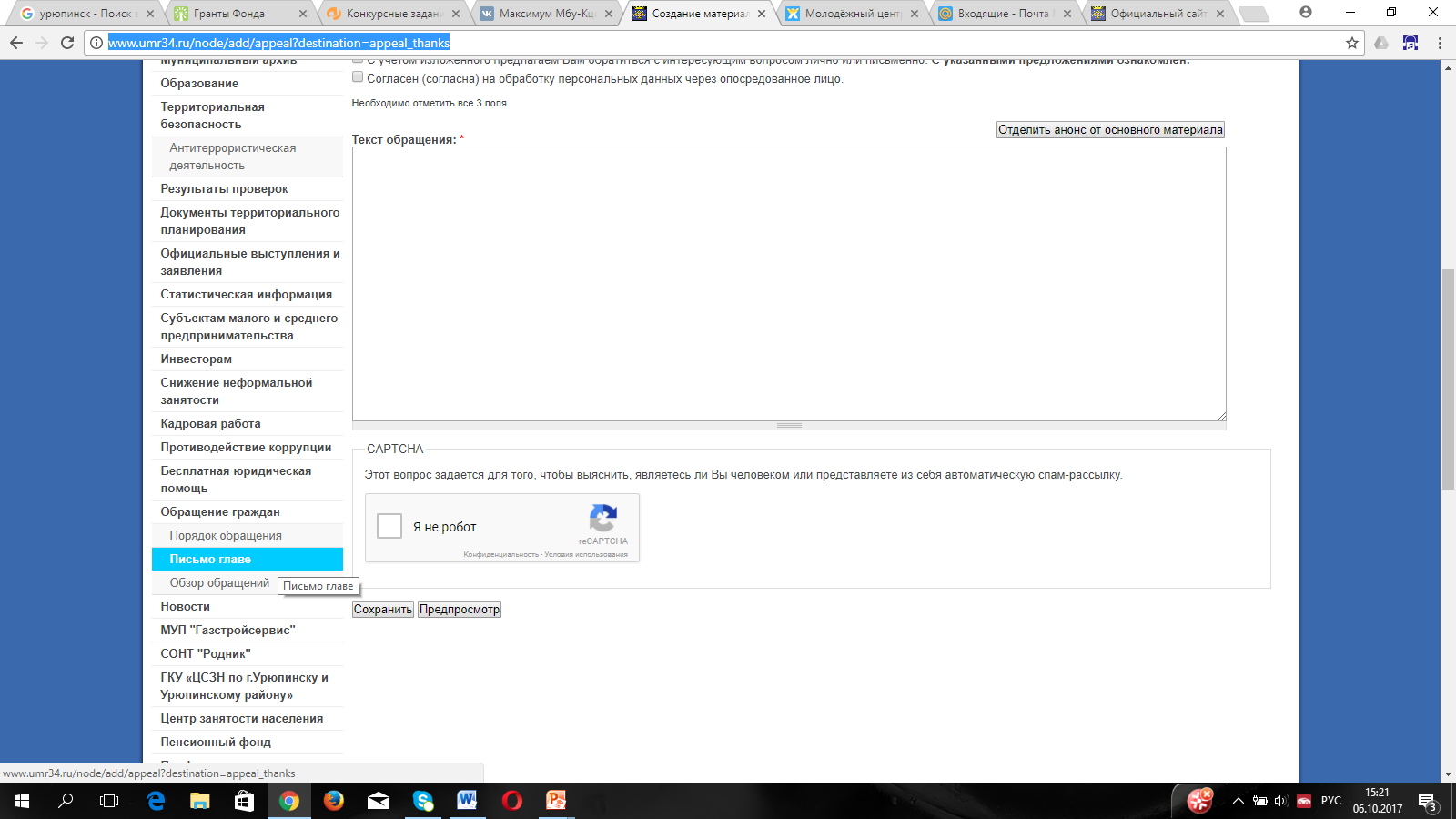 Сайт администрации Урюпинского муниципального района
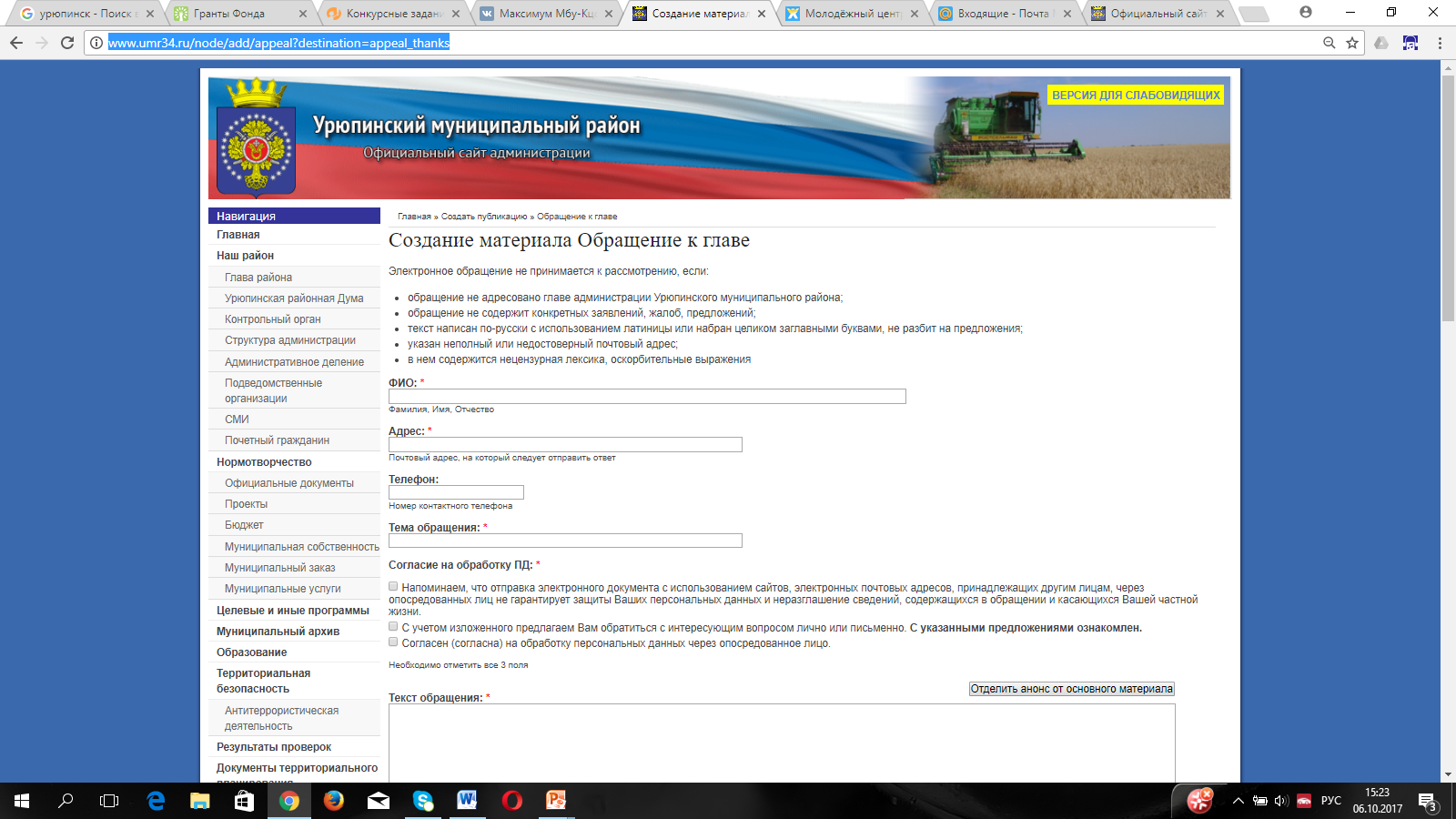 Сайт молодёжного центра «Максимум»
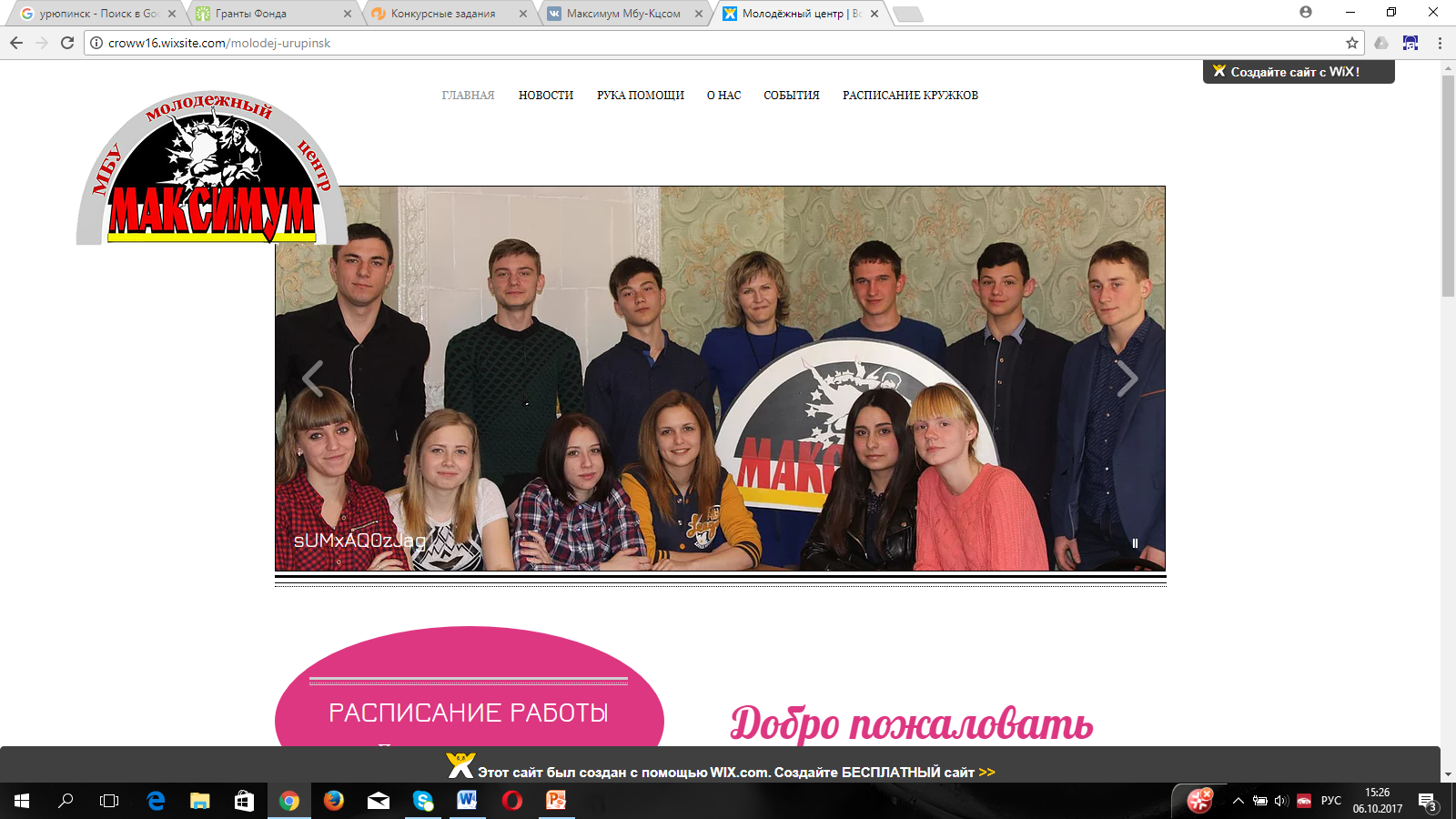 Сайт молодёжного центра «Максимум»
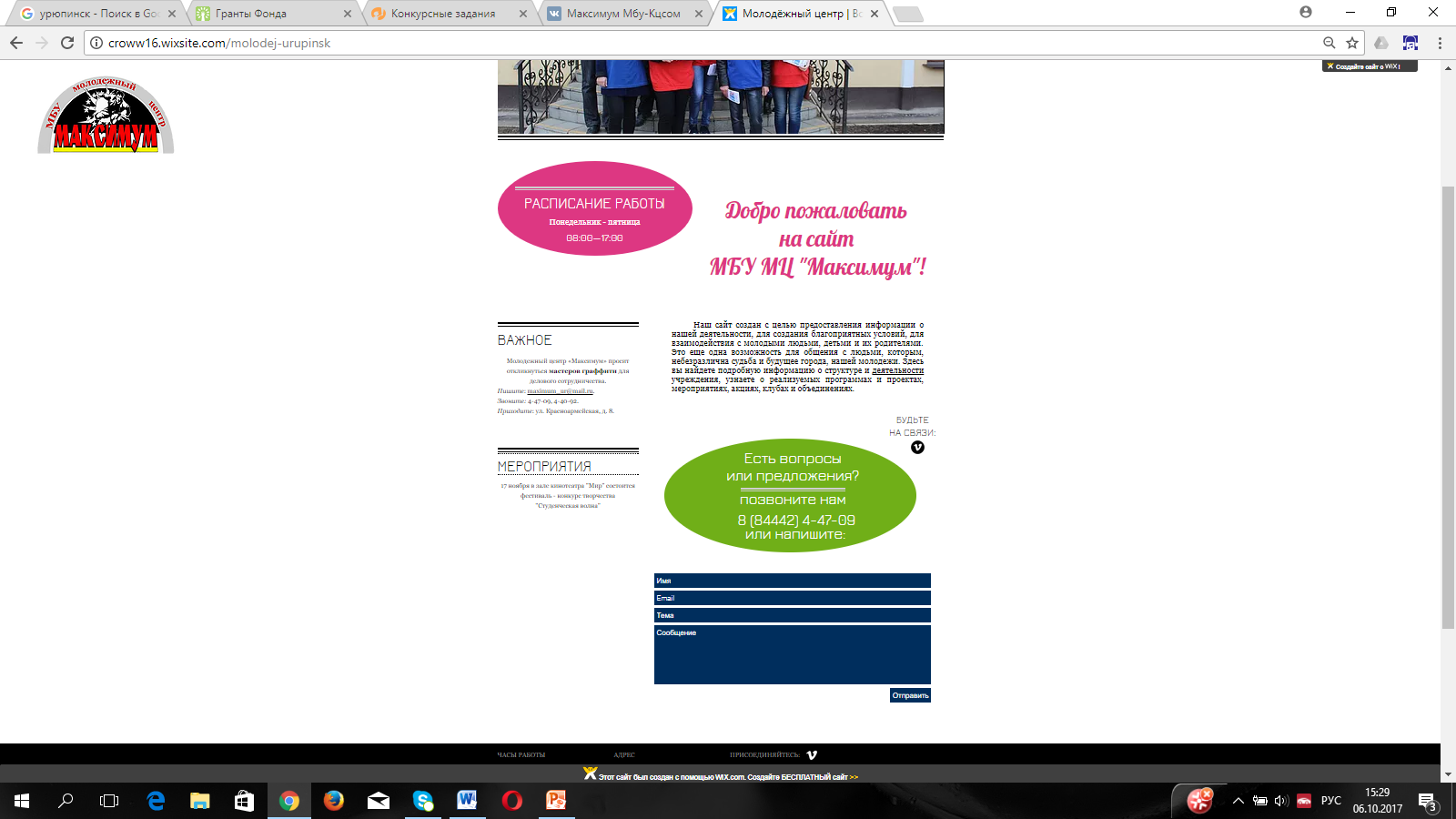 Сайт молодёжного центра «Максимум»
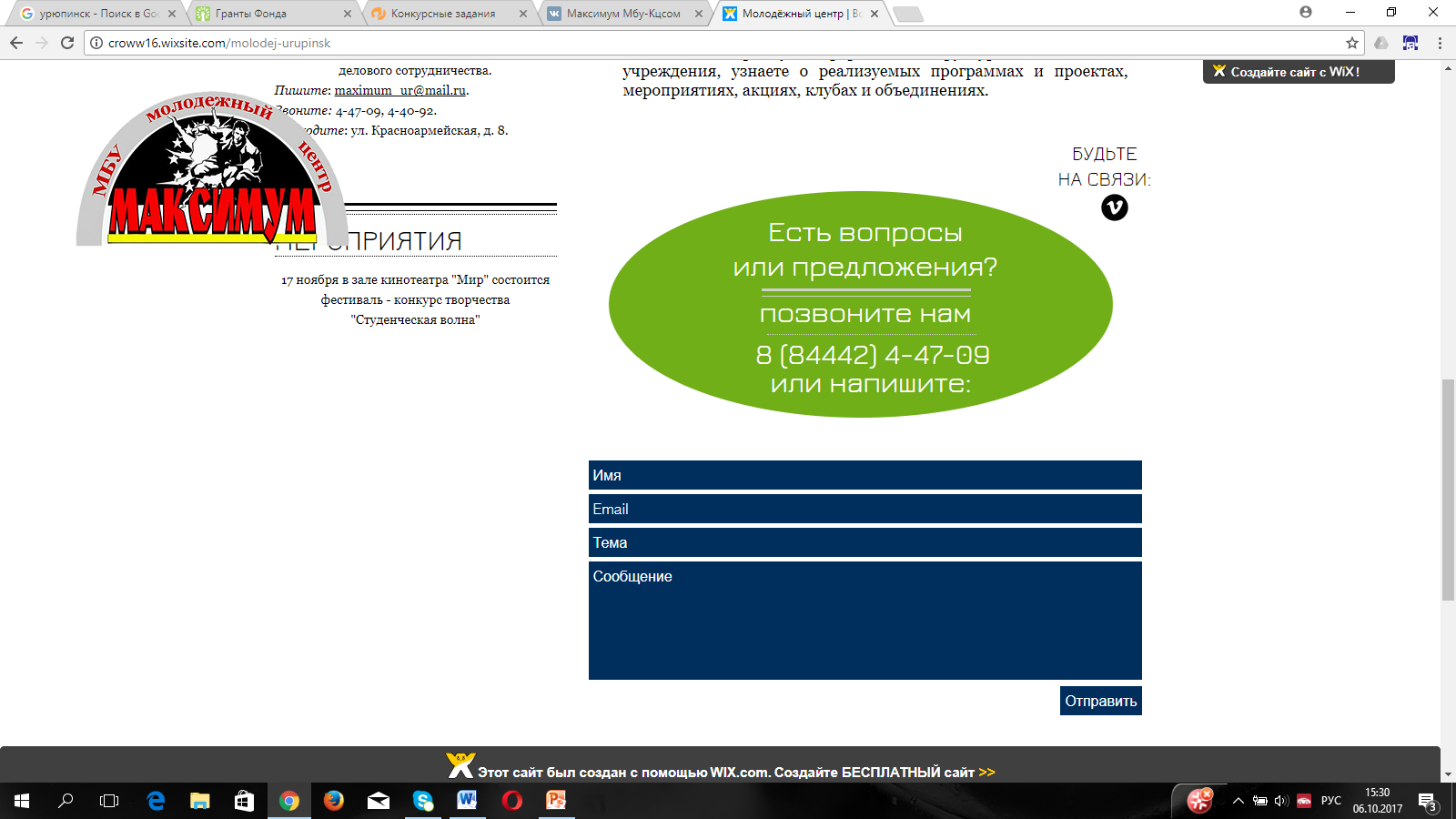 Страница в социальной сети Вконтакте молодежного центра «Максимум»
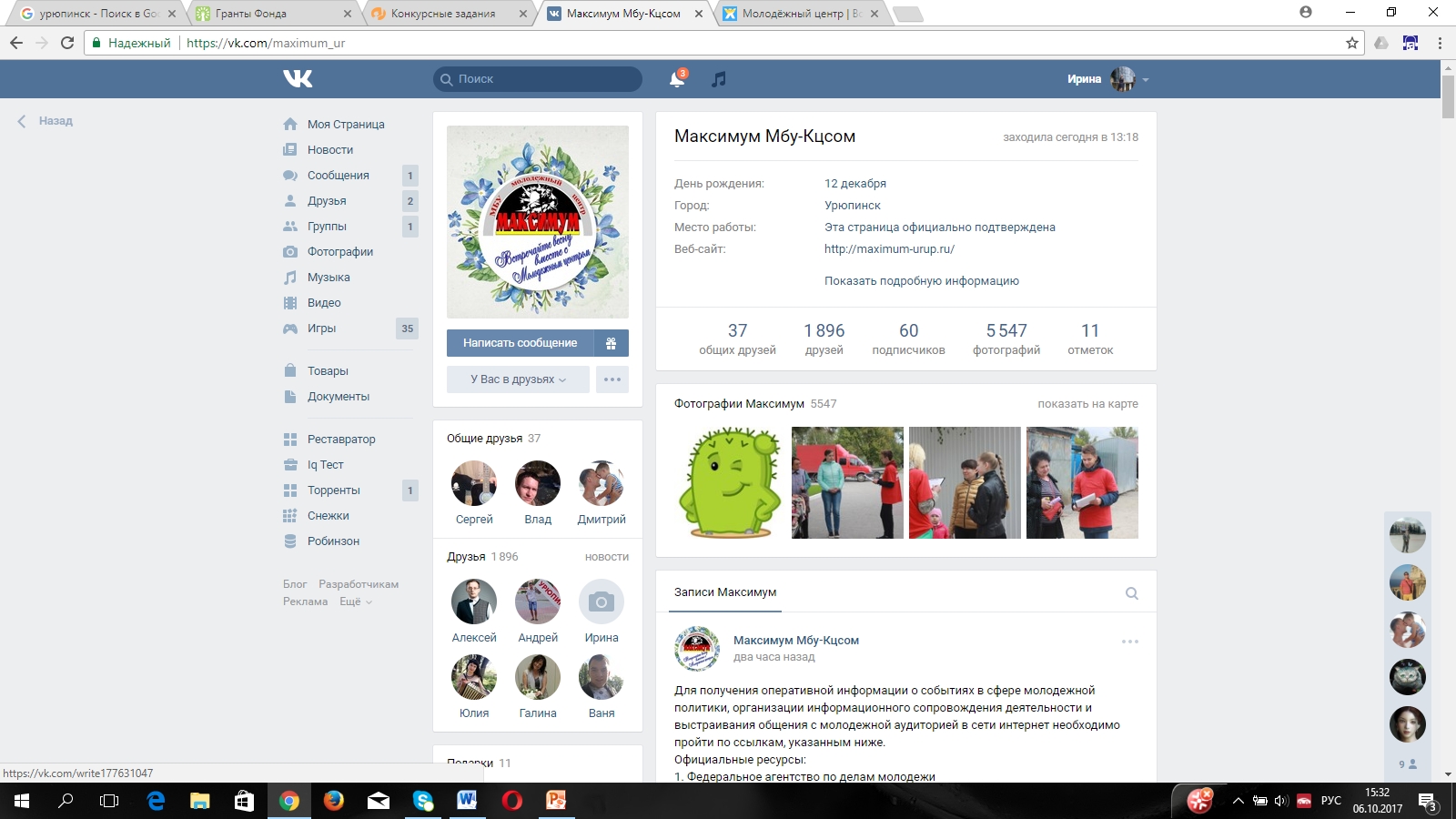